Reunião Anual da Aliança SMQ 2025 
Lomé – Togo 25 – 28 Fevereiro 2025
Optimização das campanhas do PNCM (RTI, QSM e PIDOM)
Moçambique
Objectivo da apresentação
Partilhar a experiência do país (Moçambique) no processo de digitalização das diferentes fases das campanhas do Programa Nacional de Controlo da Malária
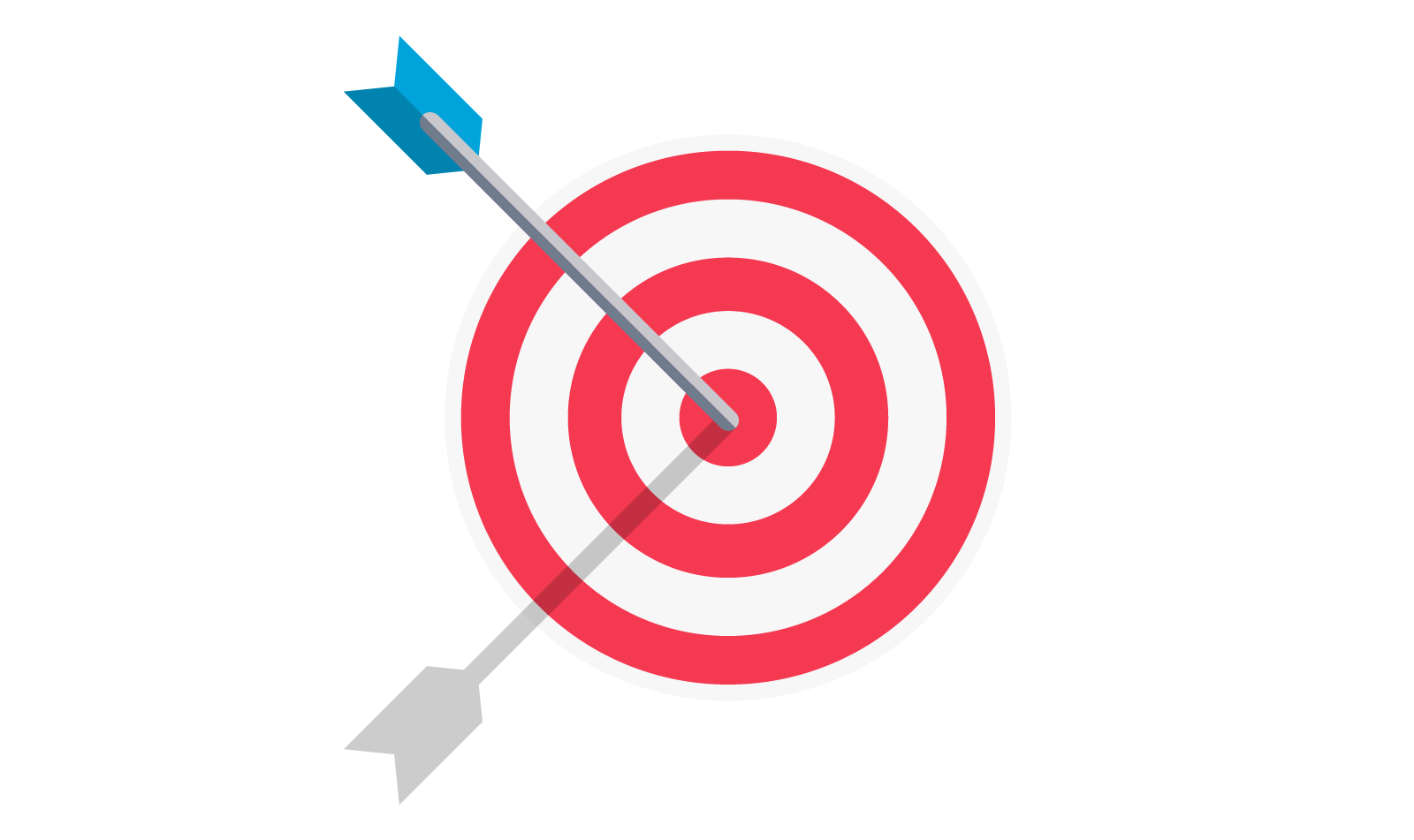 Digitalização das campanhas
A Digitalização de campanhas iniciou em 2021 na Campanha de Admnistração de medicamentos em massa
.
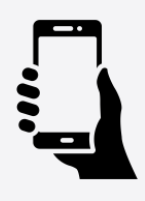 Maior transparência sobre a forma como os resultados foram obtidos e por quem
Recolha de dados que podem ser posteriormente reutilizados
Redução do tempo entre a recolha de dados e a sua revisão/análise
Geolocalização dos agregados familiares, informação demográfica
Monitorizar coberturas da campanha e o desempenho dos utilizadores
Áreas de baixa cobertura
Potencial rutura de stocks
Desempenho do pessoal
Com os dados digitais atempados e à flexibilidade operacional, a cobertura da campanha aumentou consideravelmente de ronda para ronda
*Estimativas dos alunos registados no formulário escolar incluídas; potencialmente uma ligeira sobrestimação se os alunos não forem registados como inelegíveis quando encontrados em casa; **Possivelmente subestimações devido à menor proporção de visitas 1a em Ibo registadas através do formulário principal; ***Ajustado por estimativas da população Ibo recebidas durante o R2 (13 de abril)
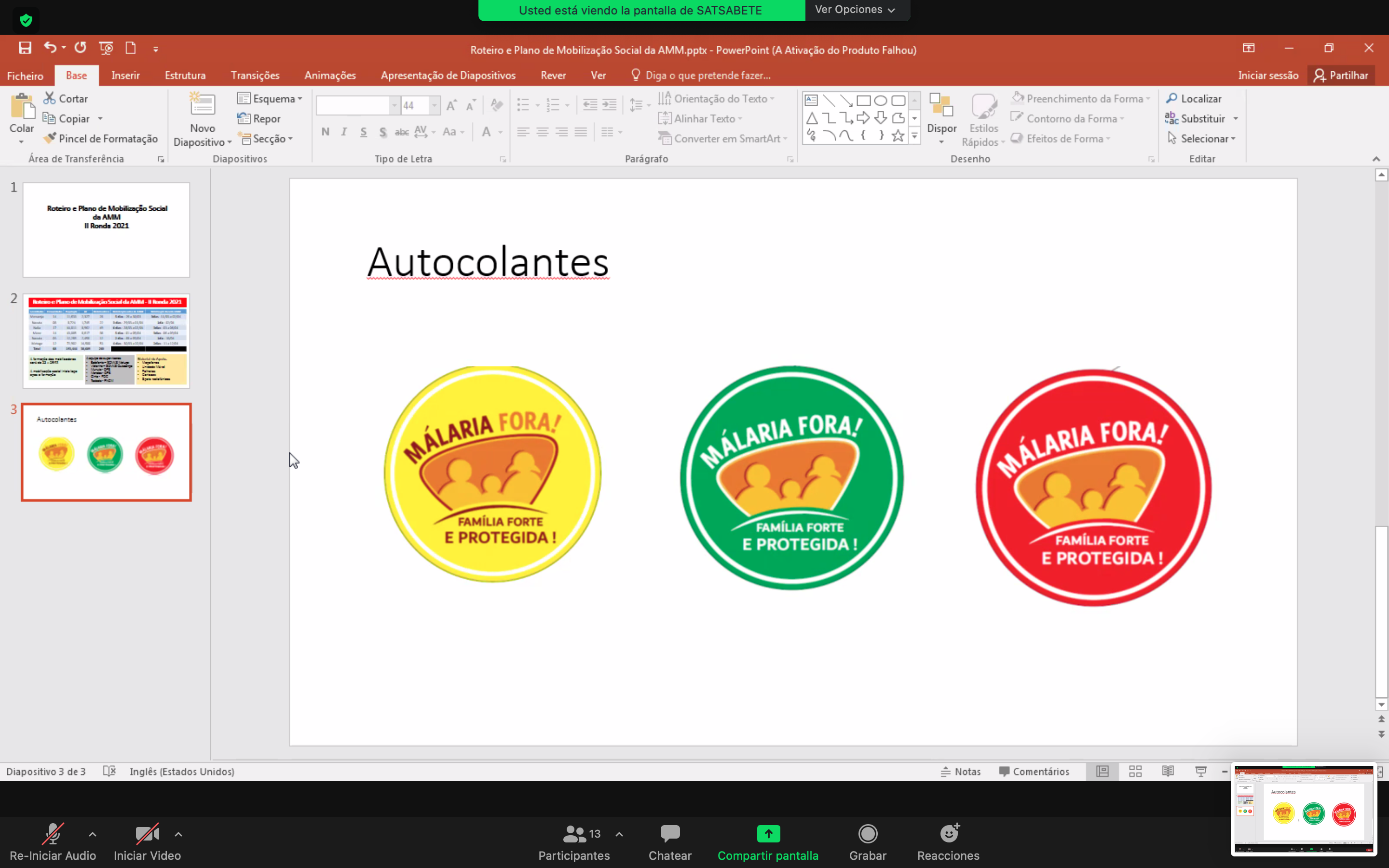 Melhorias na cobertura das rondas 2 e 3 atribuídas a:
Acrescentar as escolas como mecanismo de distribuição, com base em dados que mostram que as pessoas em idade escolar estão frequentemente ausentes das visitas aos agregados familiares
Análise dos dados para orientar as operações de limpeza
Envolvimento dos líderes comunitários
Implementação do sistema de autocolantes domésticos
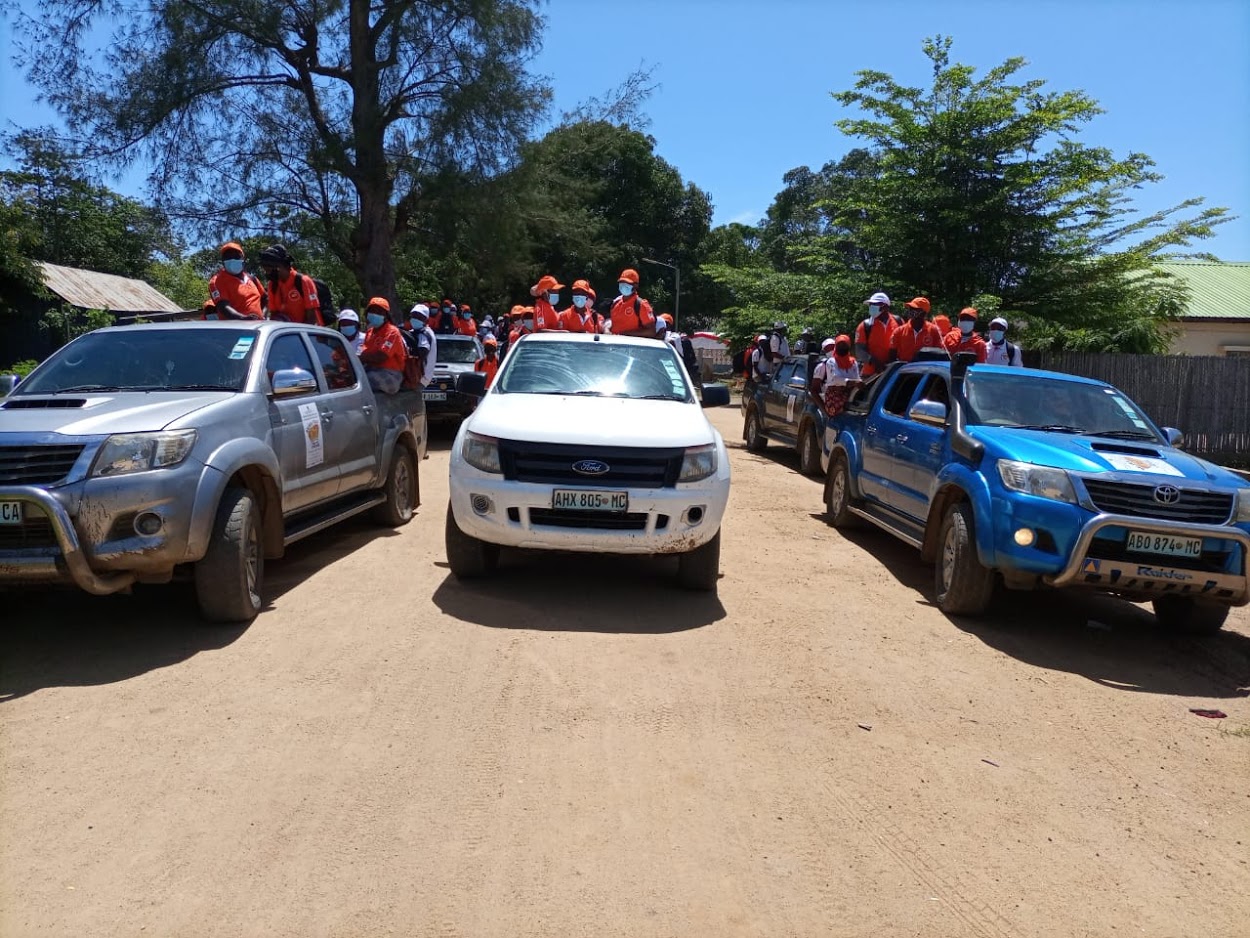 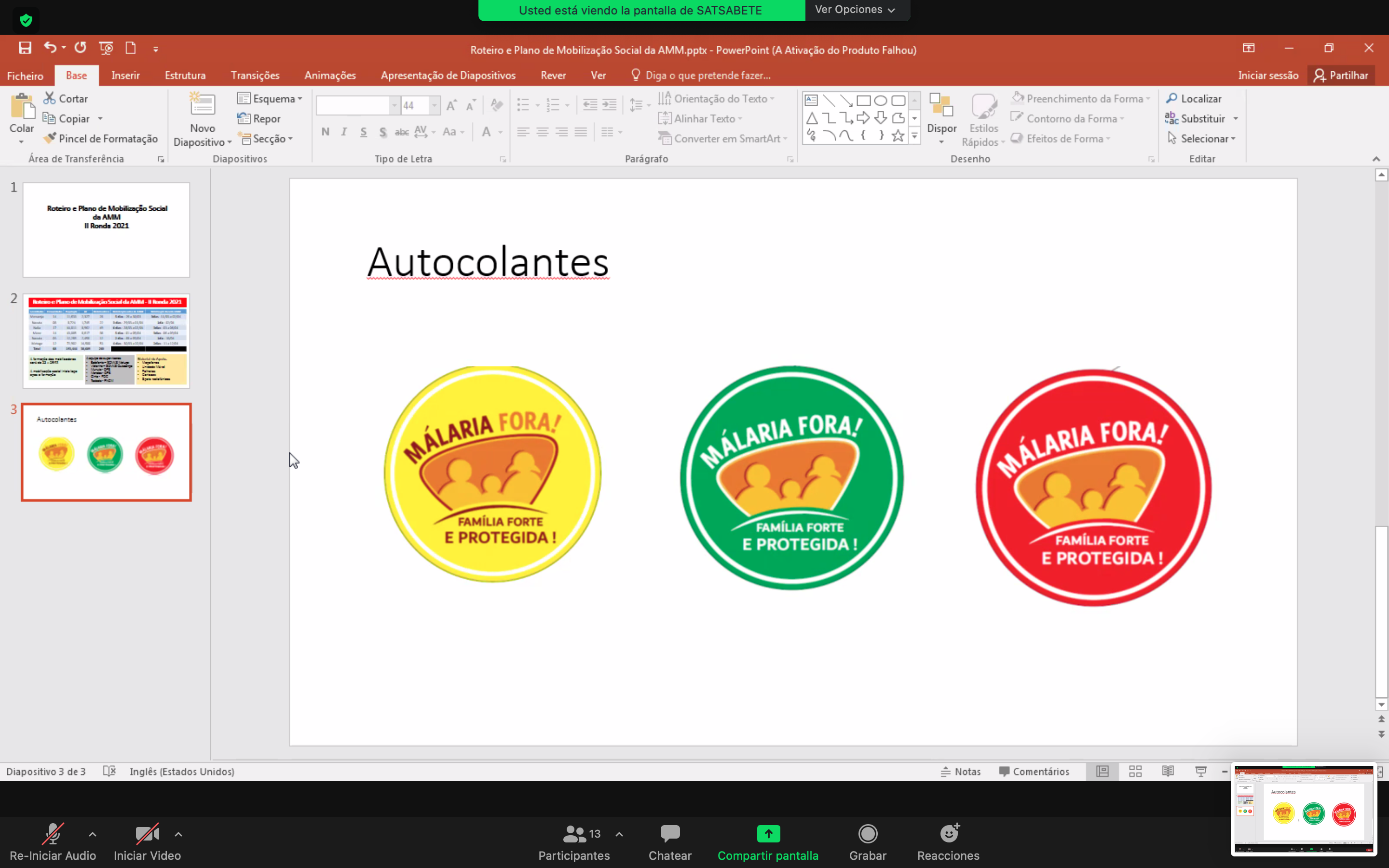 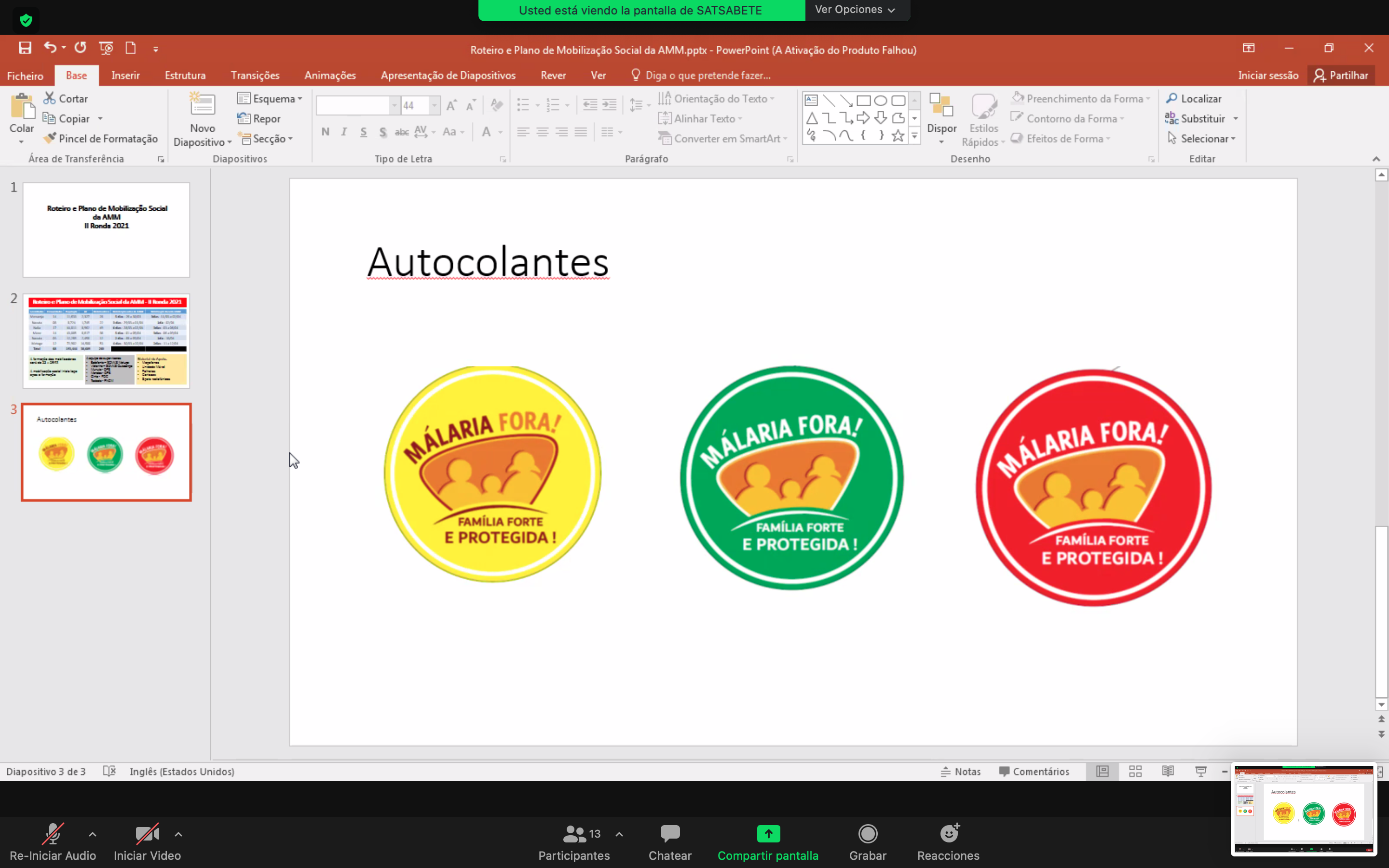 Visão geral da Situação da digitalização das RTI e QSM
CABO
DELGADO
NIASSA
NÂMPULA
TETE
ZAMBEZIA
SOFALA
MANICA
GAZA
INAMBANE
MAPUTO
PROV.
CIDADE DE MAPUTO
A malária continua a ser um problema de saúde pública em Moçambique. A combinação das estratégias como as campanhas de RTI PIDOM e QSM tem se mostrado eficazes para prevenir a infeção por malária.
Digitalizar as Campanhas QSM, RTI & PIDOM 22-23
A campanha de RTI 2022-2023 tornou-se a primeira campanha digitalizada com abrangência nacional depois da digitalização de QSM numa Provincia, 
Para a campanha de RTI foram usadas simultaneamente 2 plataformas nomeadamente: DHIS2 e SALAMA. Já em 2024 iniciou a digitalização da campanha de PIDOM em 3 Provincias com SALAMA para o ciclo 2024/2025
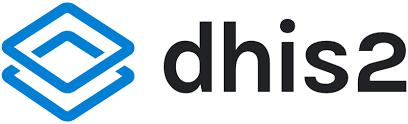 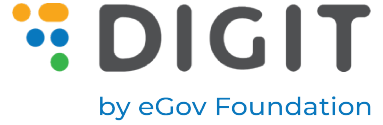 Com a digitalização o objectivo era proporcionar melhorias na integridade dos dados, na oportunidade e na gestão geral das campanhas.
Provincias DHIS2 CCU
Provincias SALAMA CCU
Provincias não alvos da CCU
Jornada da digitalização de campanhas e o
 PEM 2023-2030
2014
2024
2022
2023
2021
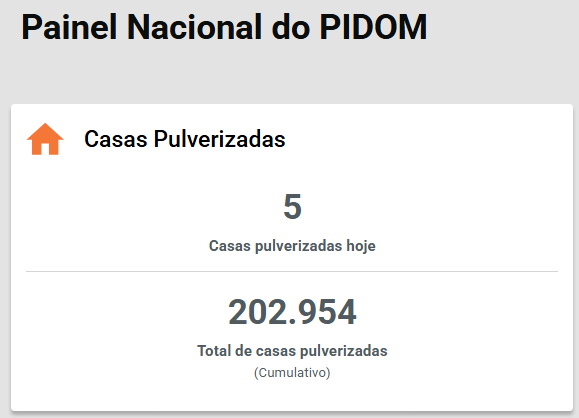 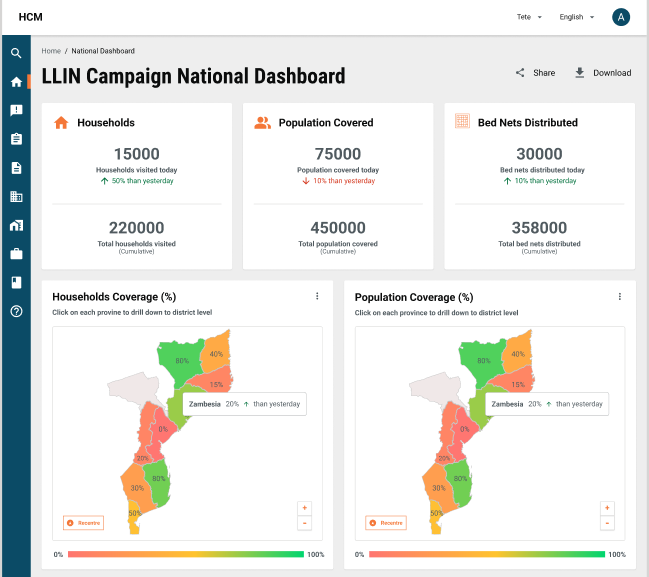 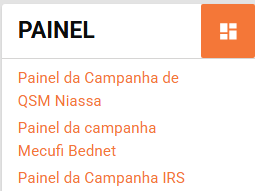 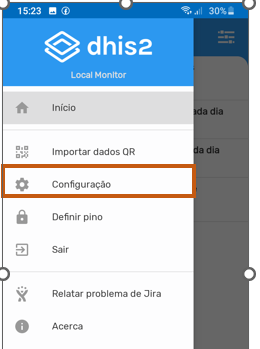 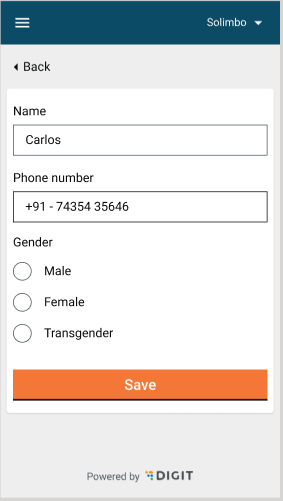 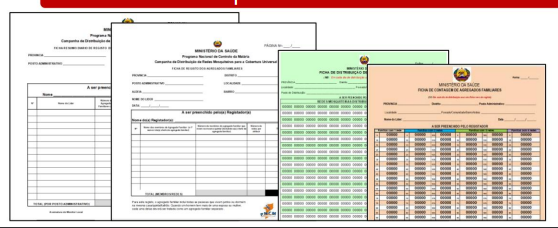 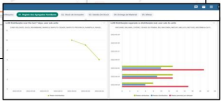 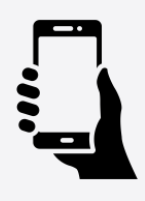 Campanhas em papel
Campanhas de QSM, CCU e PIDOM com SALAMA
Campanhas de CCU e QSM com SALAMA
Campanhade CCU que utilizam o DHIS2
Campanhas de AMM com ODK
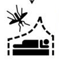 Campanha de RTI
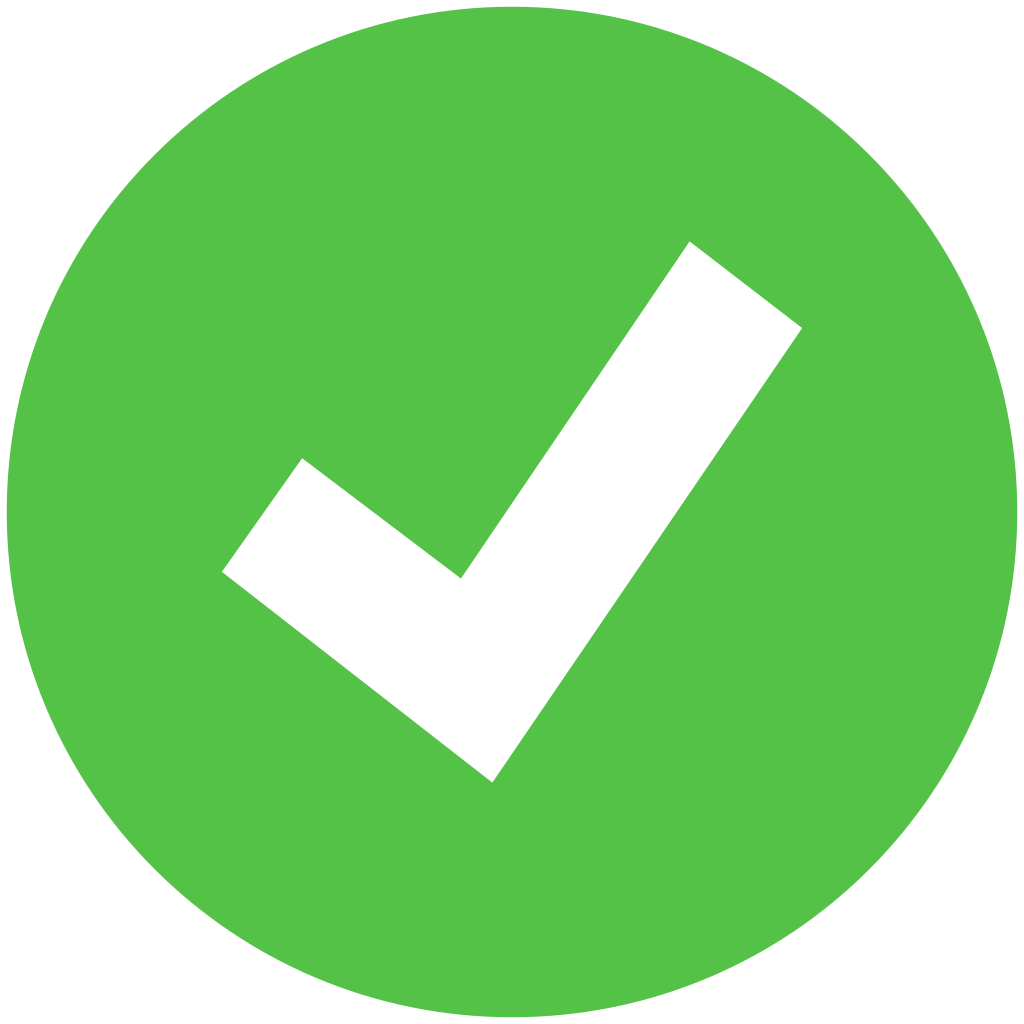 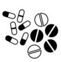 Campanha QSM
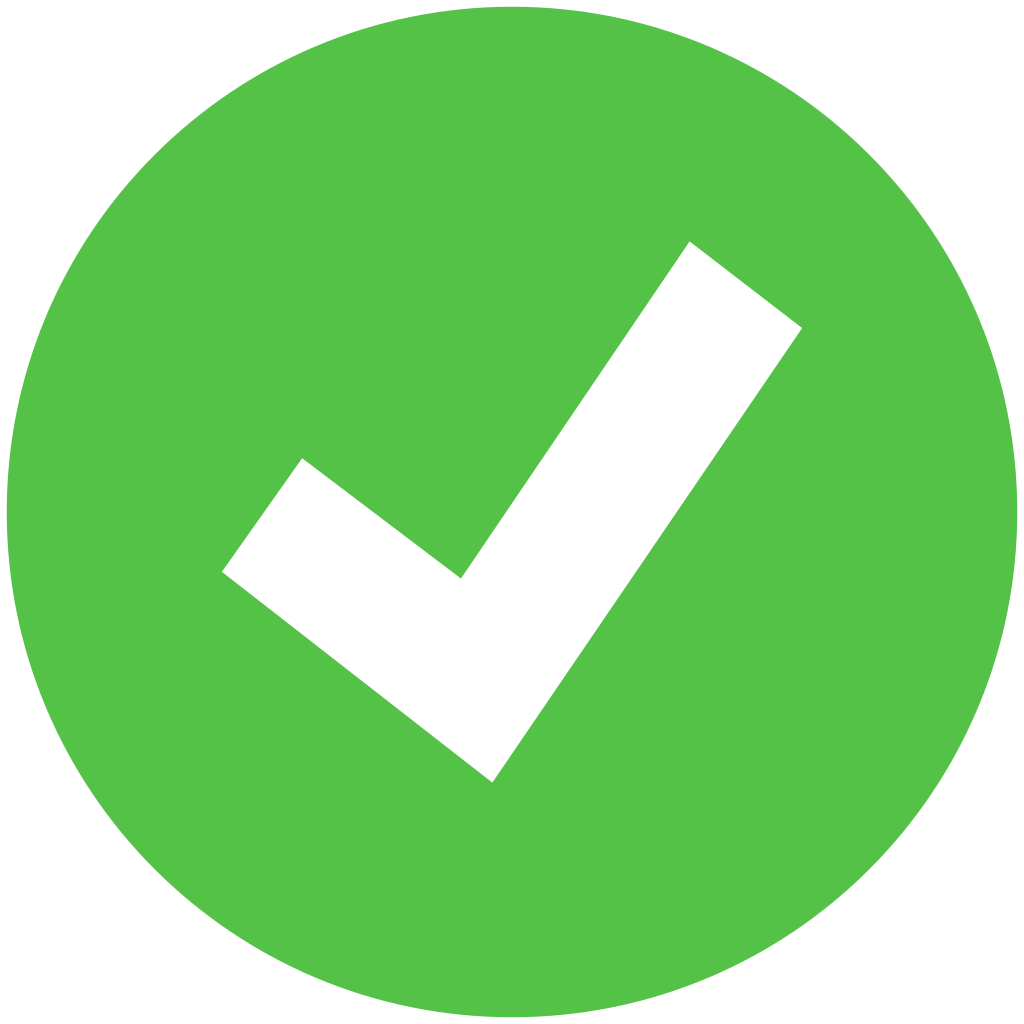 Campanha PIDOM
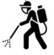 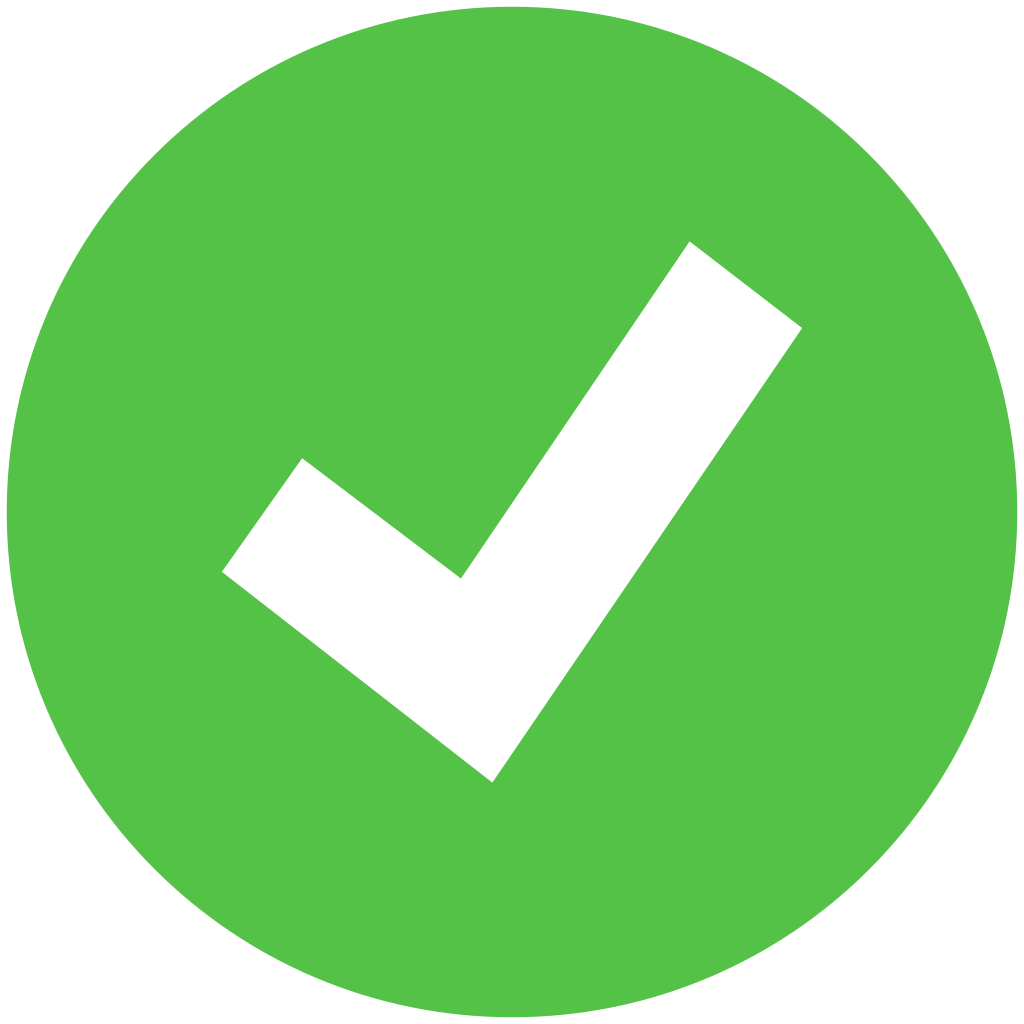 Melhor qualidade dos dados = Melhor tomada de decisões = Melhores resultados
Fases digitalizadas nas Campanhas
QSM
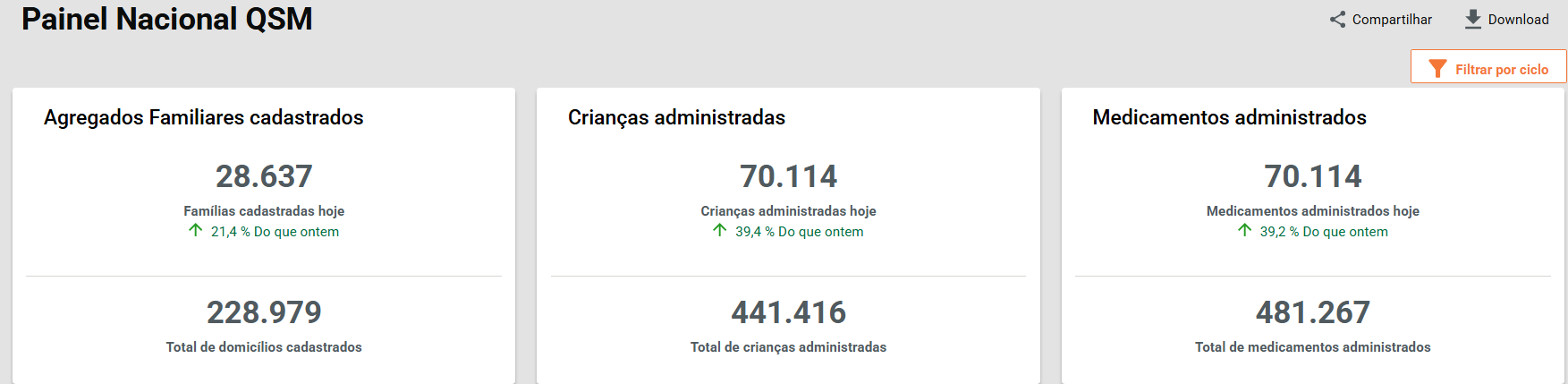 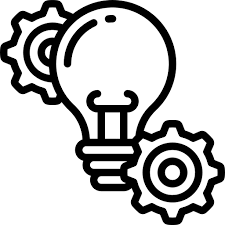 Microplanificação
População, AF e GA  por cobrir
Comunidades
Estimação automática de parâmetros( limeares)
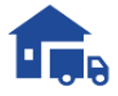 Logística (entrada e saidas de insumos)
Fieis de armazéns/ gestor de spack
Logísticos 
Monitores locais
RTI
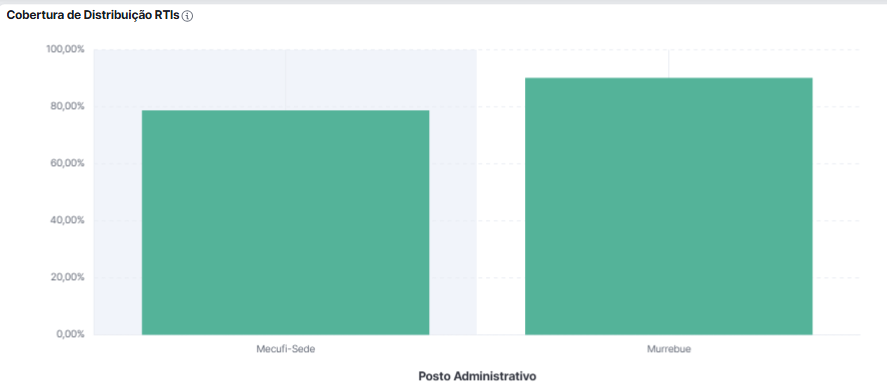 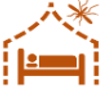 Implementação
Distribuidor (para QSM)
Rociador (para PIDOM)
Registador (em caso de CCU)
Monitor local ou supervisoe das equipas
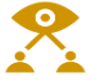 Supervisão
PIDOM
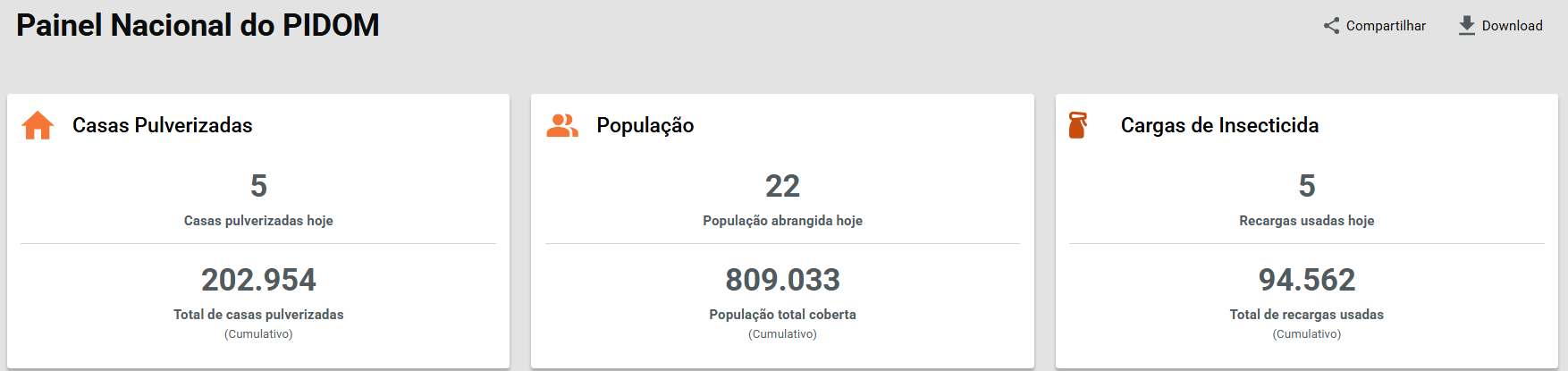 Supervisor local ou chefe das equipas
Supervisor distrital
Supervisor provincial
Supervisor Nacional
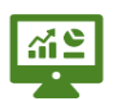 Monitoria e avaliação
M&A Distrital
M&A Provincial
M&A Nacional
Resultados alcançados com a digitalização
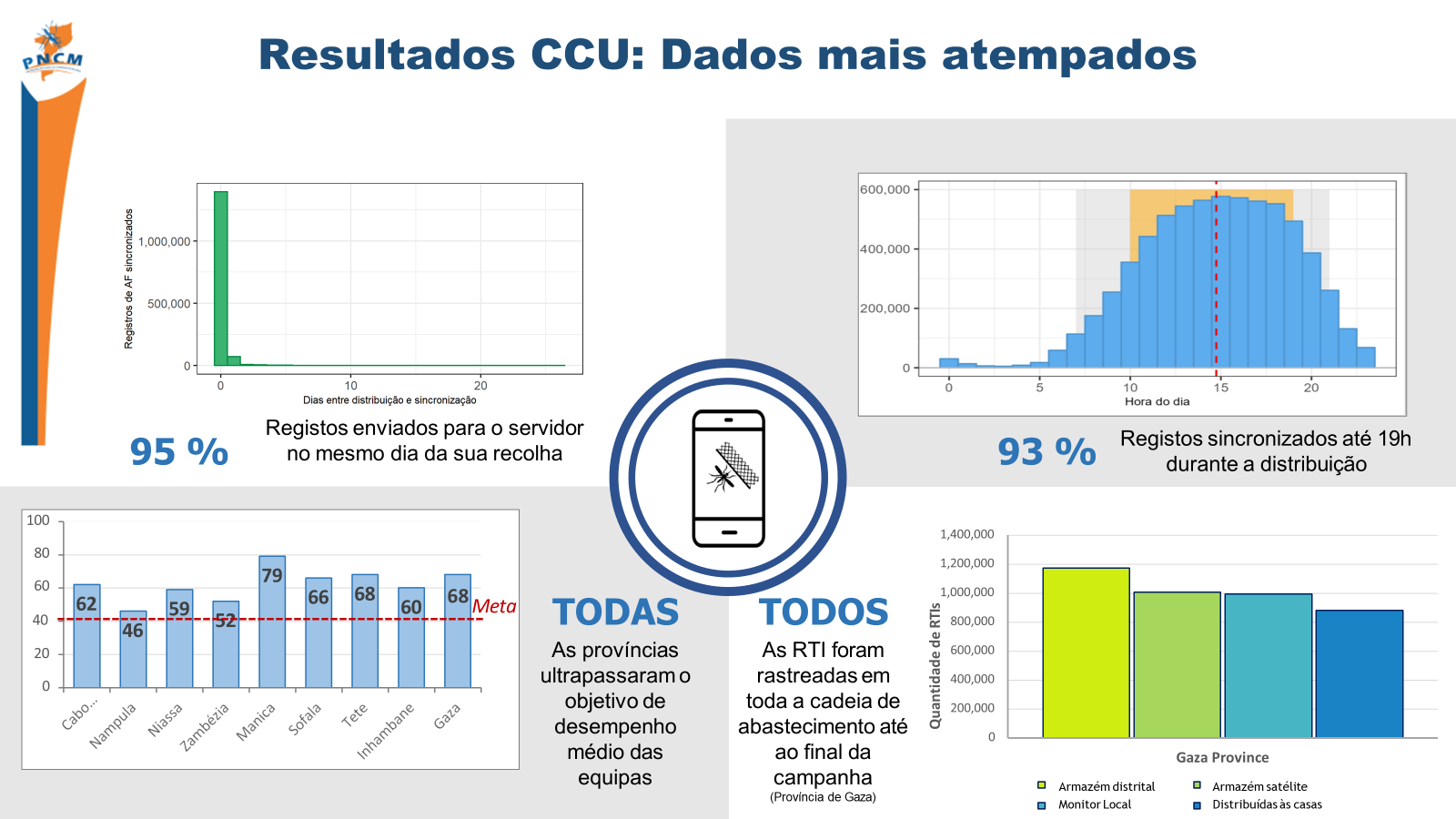 Indicadores para M&A
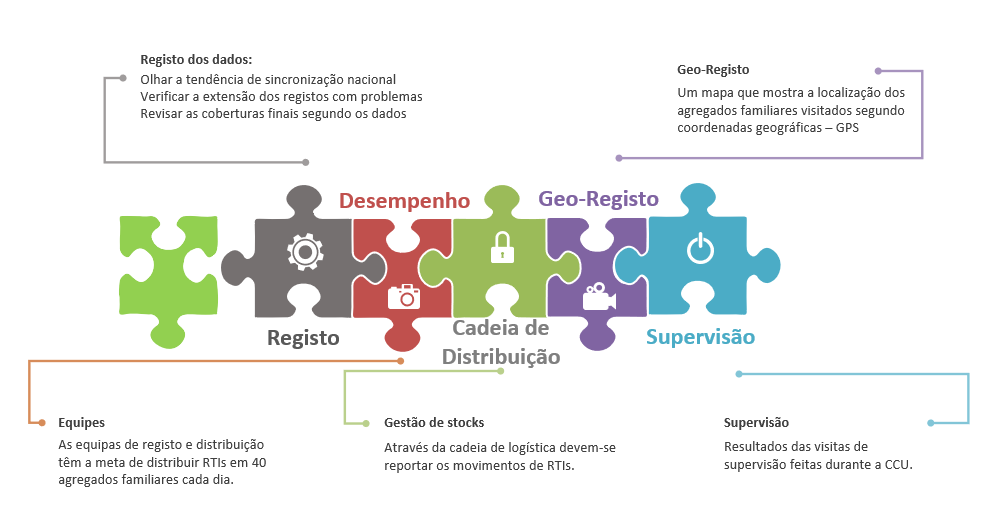 Agregados Familiares
População Protegida
Redes Mosquiteiras/SPAQ e Insecticida
Sincronização
Cadeia de distribuição (Entrada, Saída, Saldo)
Reclamações (Pendente, resolvido, rejeitado) 
Desempenho das Equipas (Menos, Melhor, e alto)
Supervisão (Submetidos, Resultados)
A digitalização facilitará o processo de M&A
Painel de visualização
Sessões diárias (hora por confirmar):
Coordenação programática diária da campanha 
Actualizações pertinentes do processo de Logística (transporte, recargas MBs, acessórios adicionais, etc) 
Actividades de SBC 
M&A (~60 min de duração)
Indicadores chave através da revisão dos dashboards 
Apresentacao das actividades desenvolvidas pelo helpdesk
Visão geral
Registo e pulverização
Inventário
Supervisão
Reclamações
Desempenho da equipa
Mapas
Qualidade dos dados
Micrplano
Relatórios personalizados (ficheiros Excel)
Respostas de supervisão
Relatório de anomalias
Registo de presenças
Detalhes das reclamações
Gestão de usuários e dispositivos
Gestão de usuários
Gestão de dispositivos
Gestão remota dos dispositivos
Foram usados celulares android “Samsung”
Os dispositivos foram monitorados através de MDM ( Centro de gestao de dispositivos)  (ScaleFusion)
A monitoria dos dispositivos através do MDM foi centralizada
Diferentes tipos de usuários
Sup. Nacionais ( Super user, com todos previlegios)
Sup. Provinciais (entrada de dados & Visualizer)
Sup. Distritais (entrada de dados & Visualizer)
Sup. das equipas/ Sup DC (entrada de dados)
Registadores, fieis de armazéns/ distribuidores (entrada de dados)
Parceiros (Visualizer)
Gestão centralizada 
Equipa de gestão de usuários
MISAU (PNCM, DTIC, DIS)
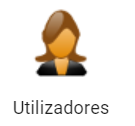 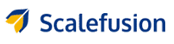 Gerenciador de Dispositivos Móveis
Durante a campanha o gerenciador de dispositivos que tem como objectivo fazer:
Inscrição dos dispositivos
Mapeamento de dispositivos por área
Gerenciador de Relatórios (Ex: Uso de bateria, internet, localização, etc..)
Rastreio de dispositivos roubados e/ou perdidos
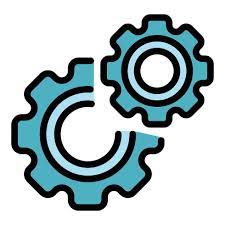 Apoio ao Utilizador
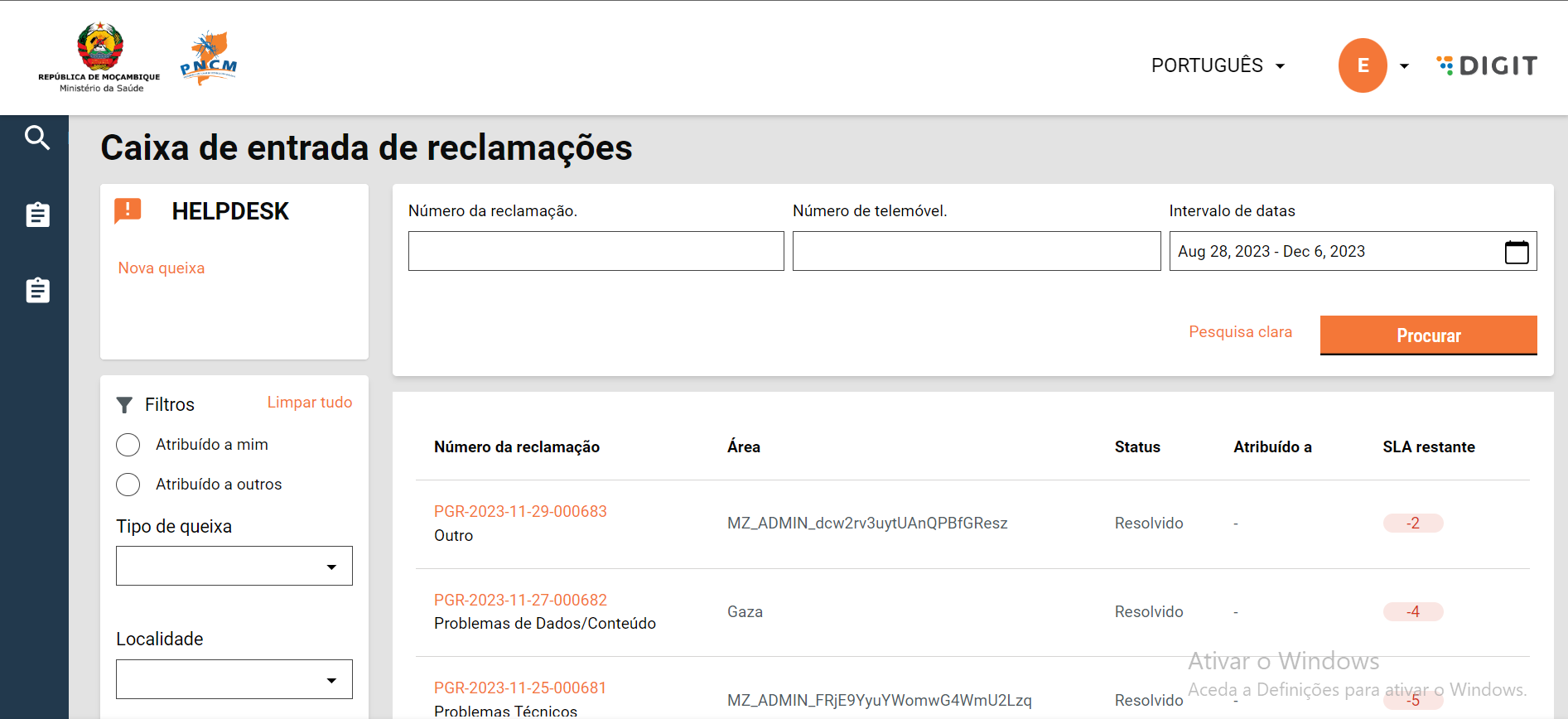 De forma a dinamizar o apoio ao     usuários foram criados canais de apoio: 
Caixa de Reclamação existente na plataforma
Linhas para chamadas 
Grupo WhatsApp 
Resolução das reclamação:
	1. Caixa de reclamação SALAMA
	2. WhatsApp (Grupo WhatsApp)
	3. Linha telefônica ( Tempo real)
Helpdesk
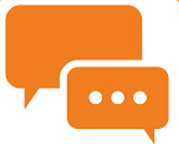 Módulo de SALAMA para Helpdesk
Uma equipa dando apoio directo no campo
Uma equipa dando apoio remoto de acordo com as solicitações dos técnicos
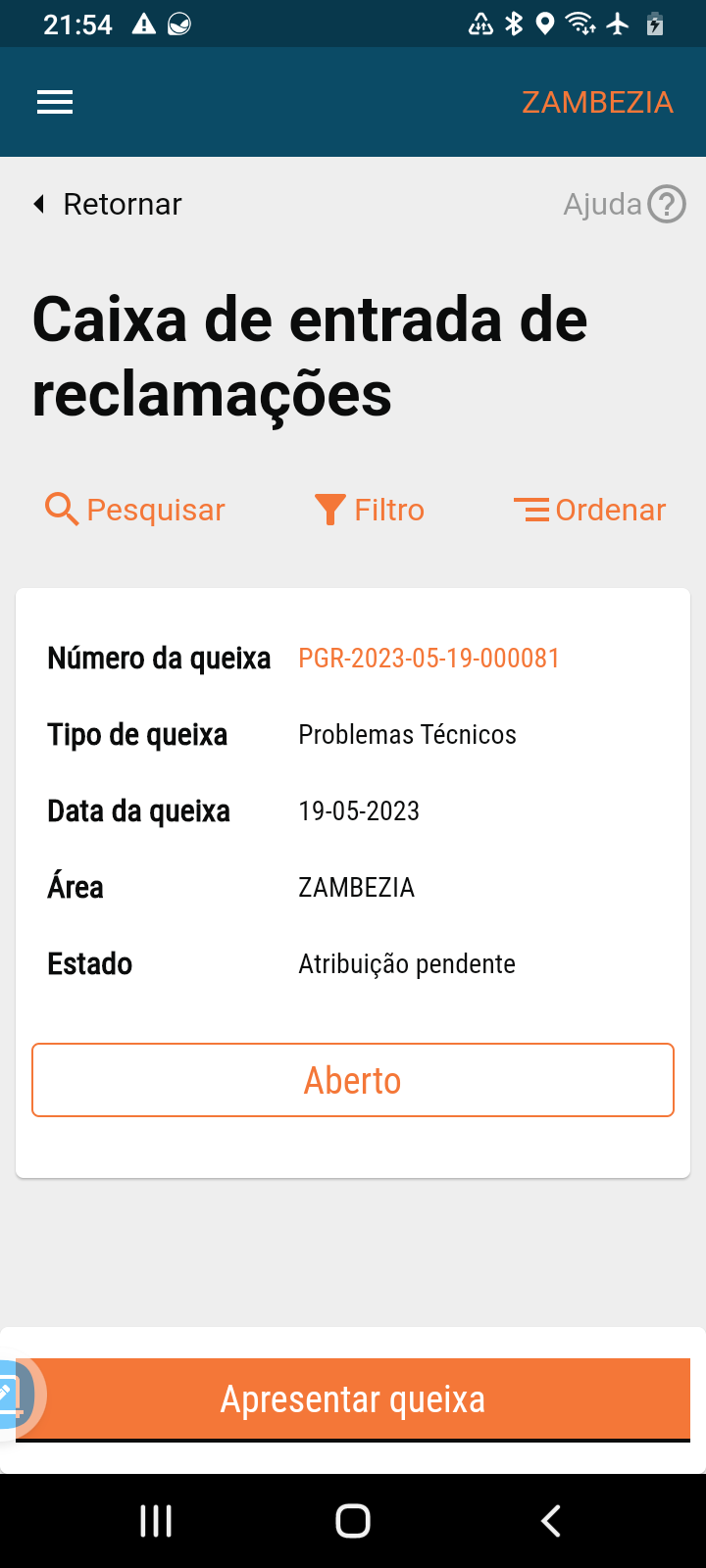 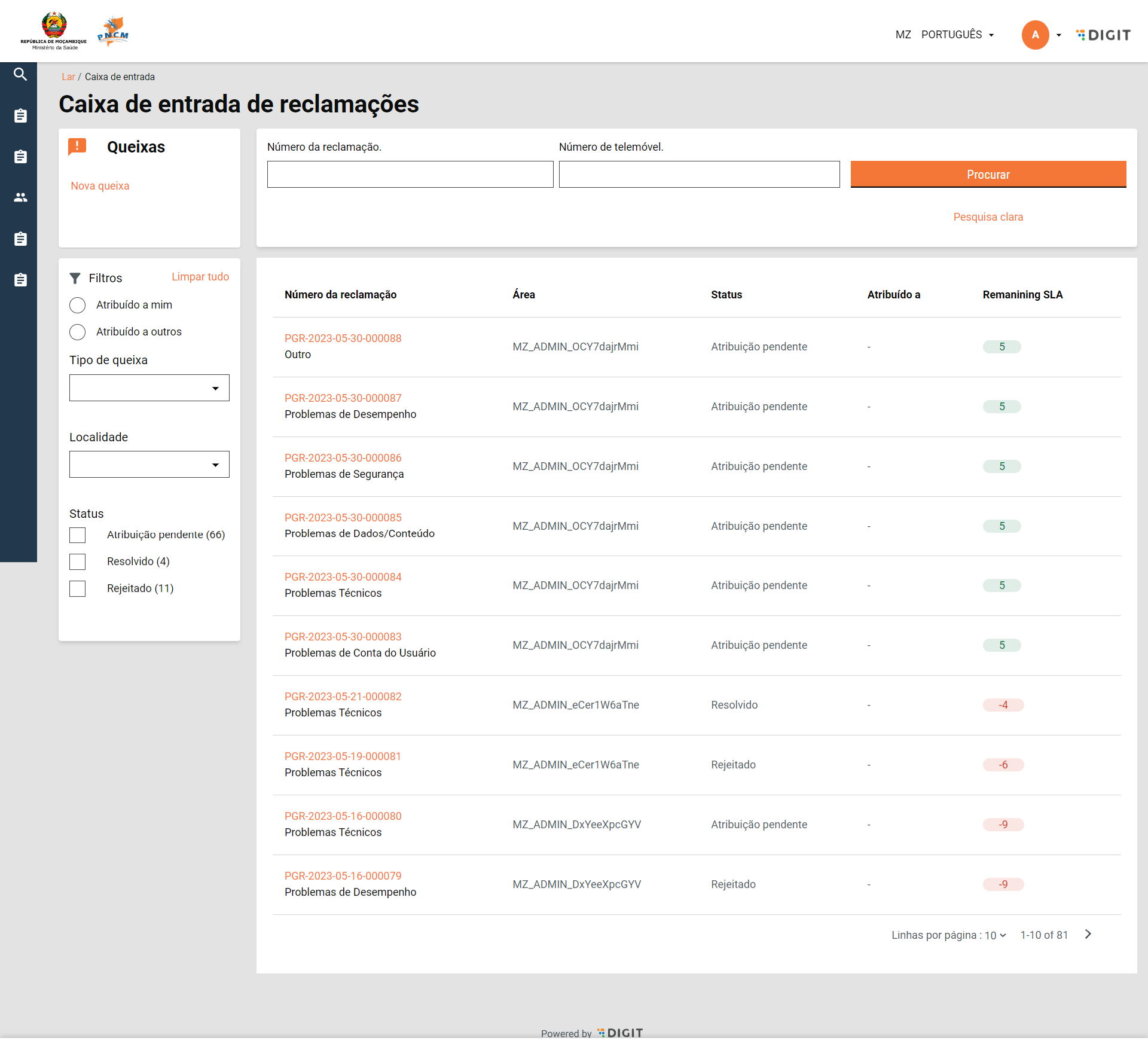 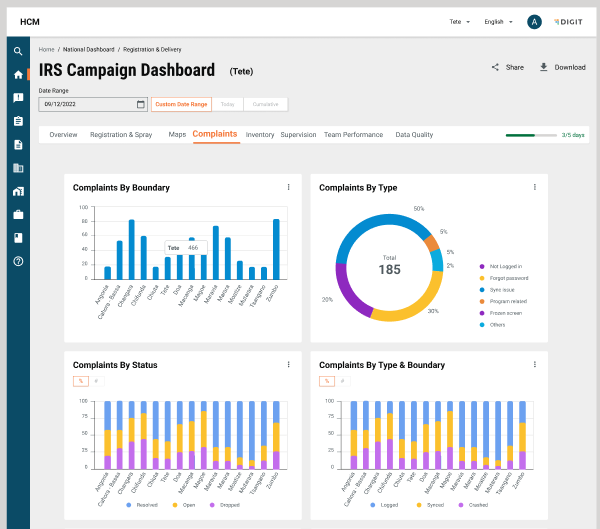 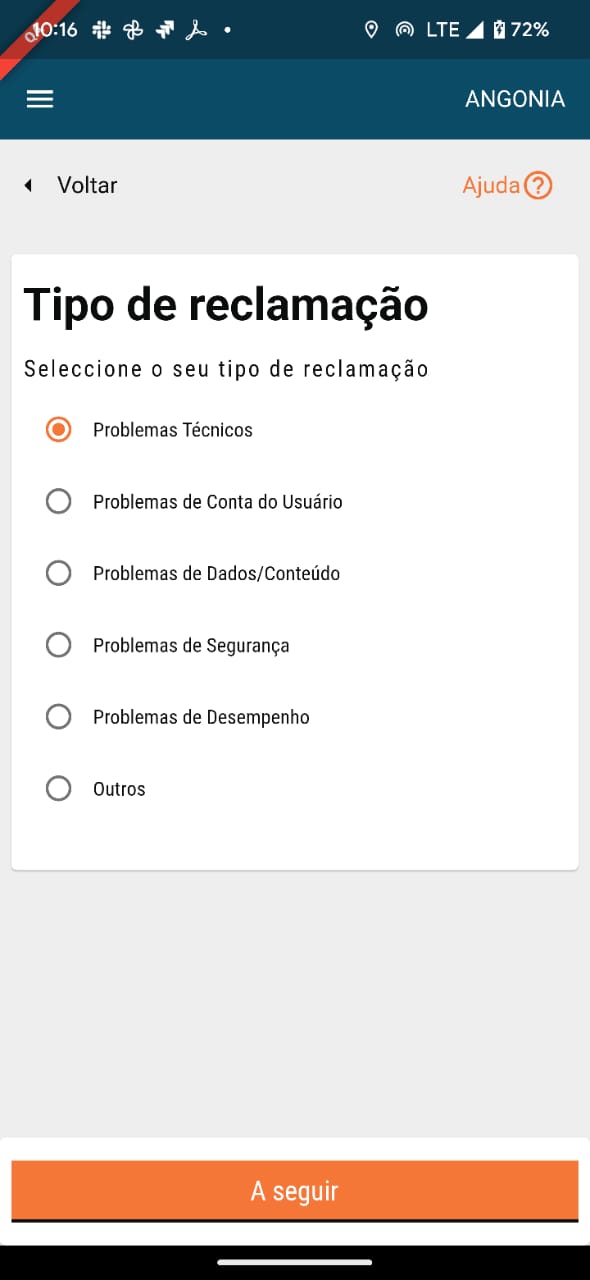 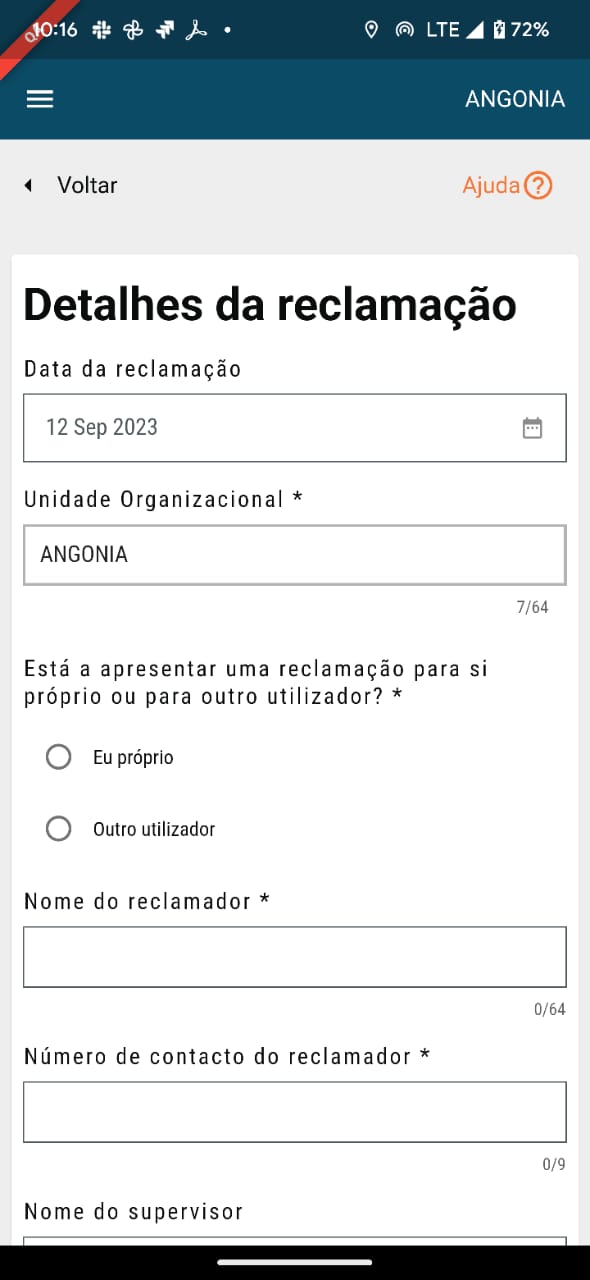 Responsabilidades no apoio ao usuário-helpdesk
Nível Central
Configurar  Dispositivos
Apoiar formação de registadores, e supervisores das equipas;
Cadastro de Utilizadores;
Envio de relatórios diário;
gerir solicitações sobre a plataforma
Supervisionar a digitalização ;
Monitorar os dispositivos e sincronização de dados
Nível Provincial 
Apoiar formação e supervisionar o nível Distrital;
Reportar alterações nos microplanos;
Gerir problemas de plataforma a nível do distrito;
Dar apoio técnico ao Distrito;

Distrito;
Apoiar os registadores e supervisores das equipas no processo de registo 
Reportar os problemas ao Helpdesk
Desafios
Soluções
Passagem de conhecimento para a equipa técnica do MISAU para melhor dar suporte aos distritos;
Envio de Micro Planos com informação incompleta; 
Maior número de formandos vs condições da formação (salas, projectores, guiões de formação, etc..)
O incomprimento dos TdRs para seleção dos Registradores;
O preenchimento incorreto dos formulários dos Armazéns
Partilha de credenciais;
Problemas de conectividade para sincronização dos dados.
Formação da equipa do MISAU e apropriação do processo;
Criação de equipas de revisão dos MPP a todos níveis;
Criação de diversos grupos de formação e uso de salas de aulas para a formação;
Envolvimento das lideranças locais para a selecção dos registadores;
Supervisão e apoio técnico durante a campanha;
Monitoria através do helpdesk e supervisão;
Fazer login na sede antes de sair ao campo e trabalhar em off line.
Lições aprendidas
O envolvimento dos IT provincial foi crucial para a resolução de problemas reportados, 
O envolvimento dos colegas de outras Províncias
Para agilizar a aprovação e resolução das solicitações, foi necessário que a comunicação entre o Distrito e a Província fosse rápida e coordenada; 
A visita de campo provou ser crucial para resolução de vários problemas que não são reportados durante o dia;
Criação de uma linha apoio para o reporte de problemas associado a plataforma Help Desk.
O Uso da plataforma para os balanços diários e relatórios demonstrou se ser confiável e dinâmico;
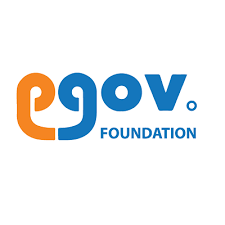 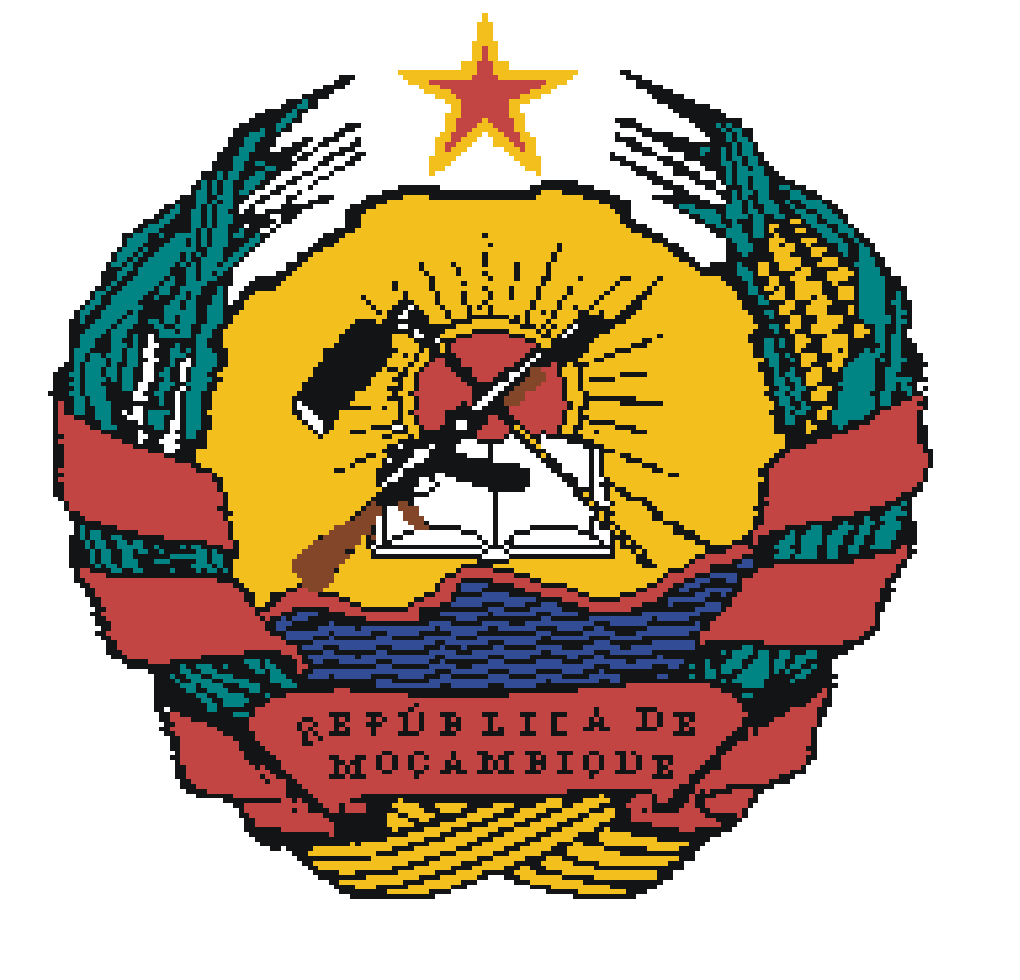 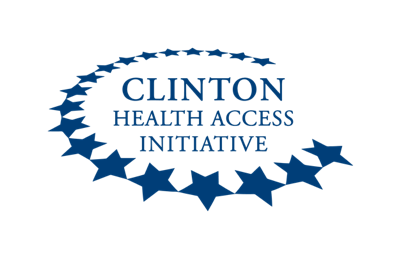 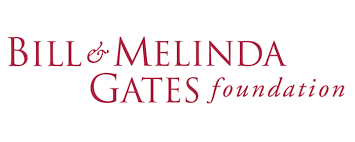 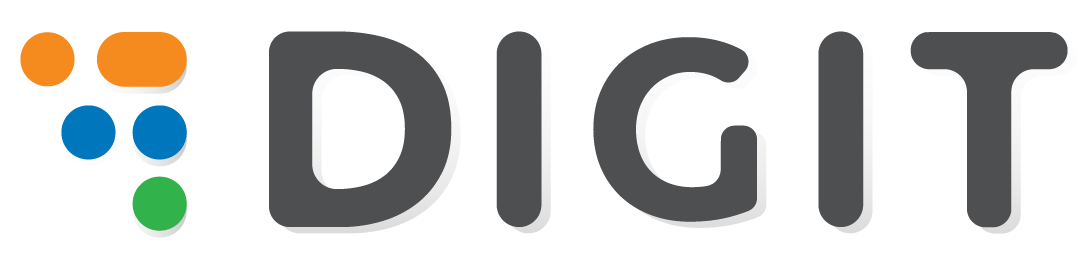 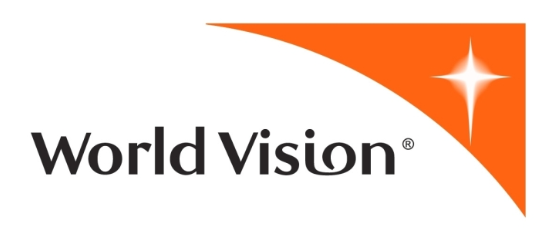 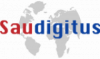 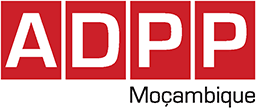 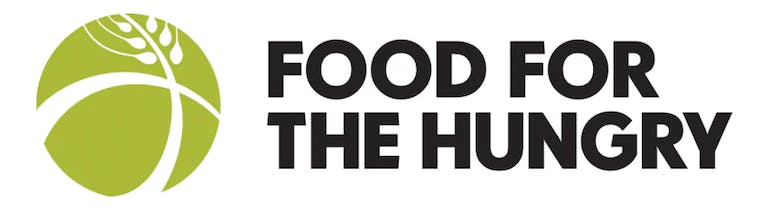 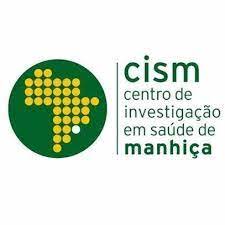 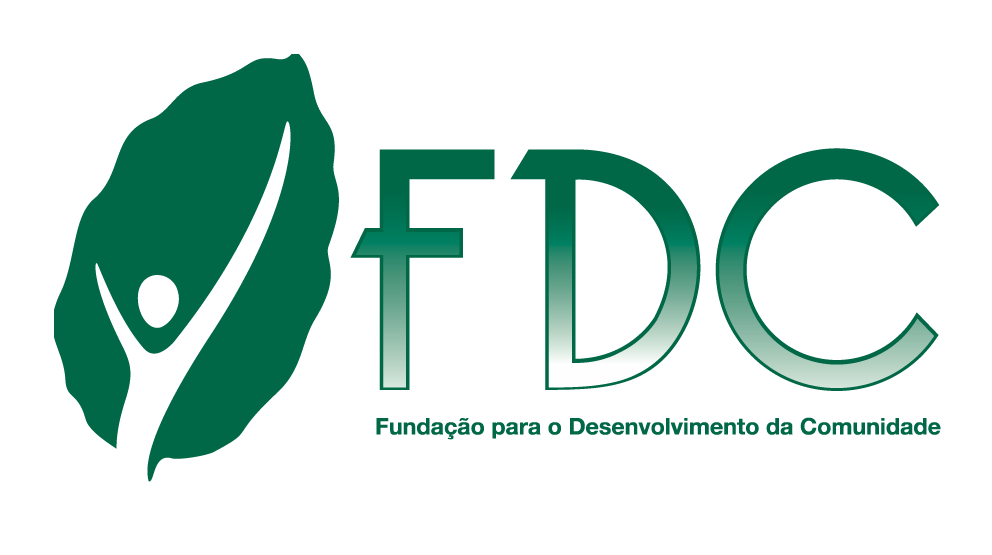 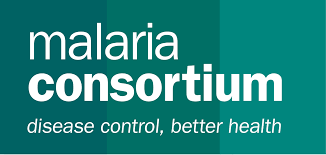 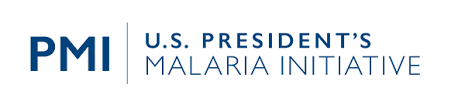 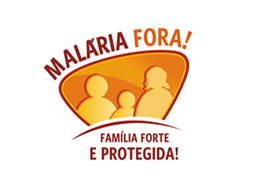 Obrigada
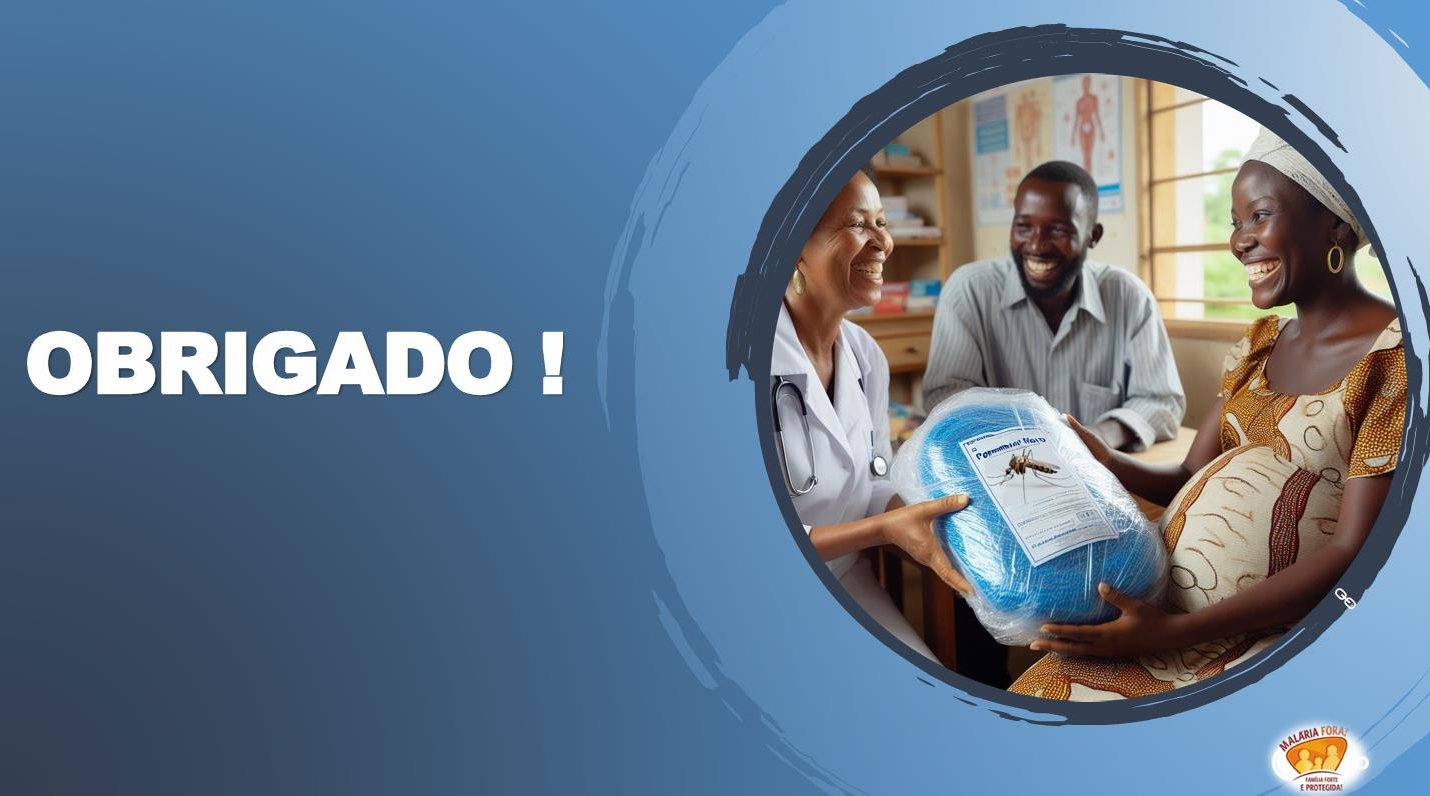 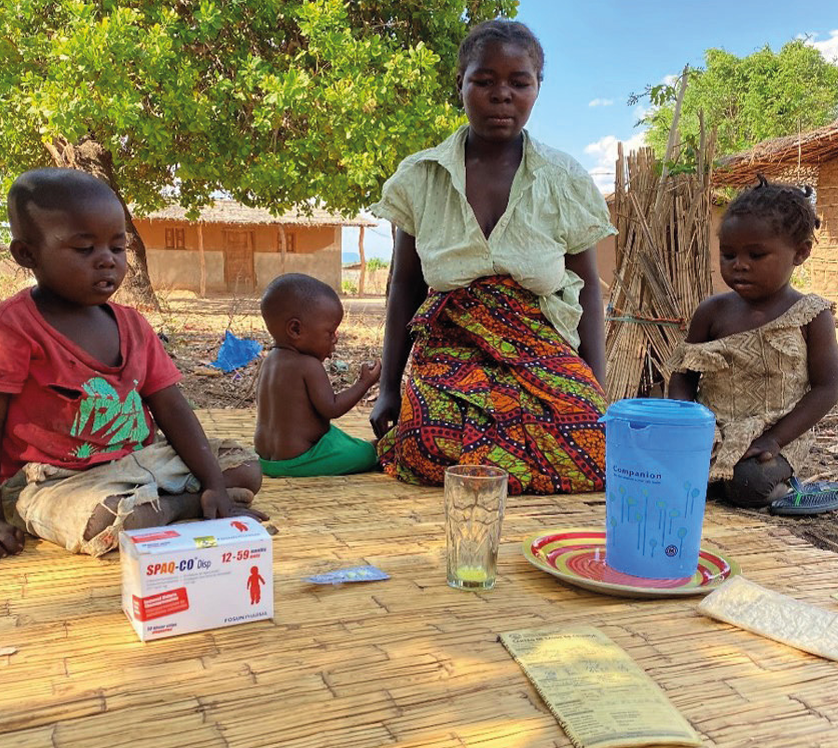 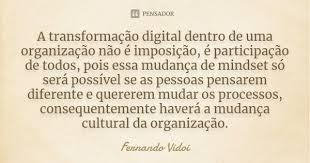 Promover o acesso aos serviços de saúde, equidade de género e direitos humanos para acabar com a malária